ВИБІРКОВИЙ ОСВІТНІЙ КОМПОНЕНТ
«Бізнес-менеджмент»
Галузь знань: 20 Аграрні науки і продовольство
Спеціальність: 201 АГРОНОМІЯ
Освітньо-професійна програма:
«Виробництво і переробка продукції рослинництва»
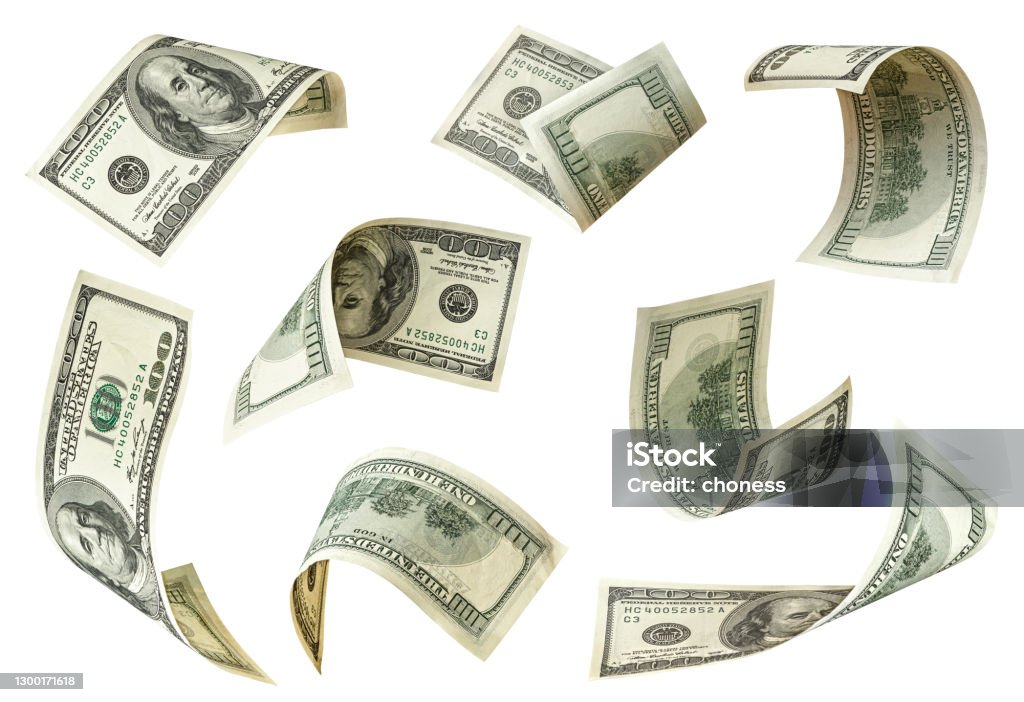 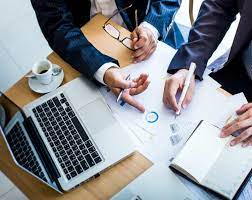 Предметом навчальної дисципліни «Бізнес-менеджмент» є 
основні засади ведення бізнесу в сучасних умовах як особливого виду економічної діяльності людей, що характеризується економічною творчістю, новаторством, здатністю до ризику, вільному прояву ініціативи і направлений на ефективну мобілізацію матеріальних, фінансових та трудових ресурсів для отримання доходу (прибутку).
Після завершення цього курсу студент буде знати:  - основи прогнозування напрямків розвитку сучасного бізнесу;  - проблеми ведення сучасного бізнесу в контексті його законодавчого та правового регулювання;  - інфраструктуру сучасного бізнесу;  - організацію фінансового забезпечення бізнесу;  - зміст основних проблем підприємницької діяльності;  - механізм функціонування ринку;  - методи організації підприємницької та управлінської діяльності; - методику оцінки ефективності діяльності бізнесу. 
 уміти:  - аналізувати структуру та фактори складових суспільного виробництва на основі статистичних даних та матеріалів з практики роботи бізнес-структур;  - визначати тенденції та особливості розвитку економічних суб’єктів;  - оцінювати пріоритети та особливості регулювання взаємодій економічних суб’єктів;  - визначати пріоритетні напрямки інтеграції економічних суб’єктів в сучасну світову господарську систему;  - оцінювати результативність підприємницької діяльності в умовах ринку;  - виділяти слабкі та сильні сторони підприємницької та управлінської діяльності;  - приймати рішення щодо підвищення ефективності підприємницької діяльності.
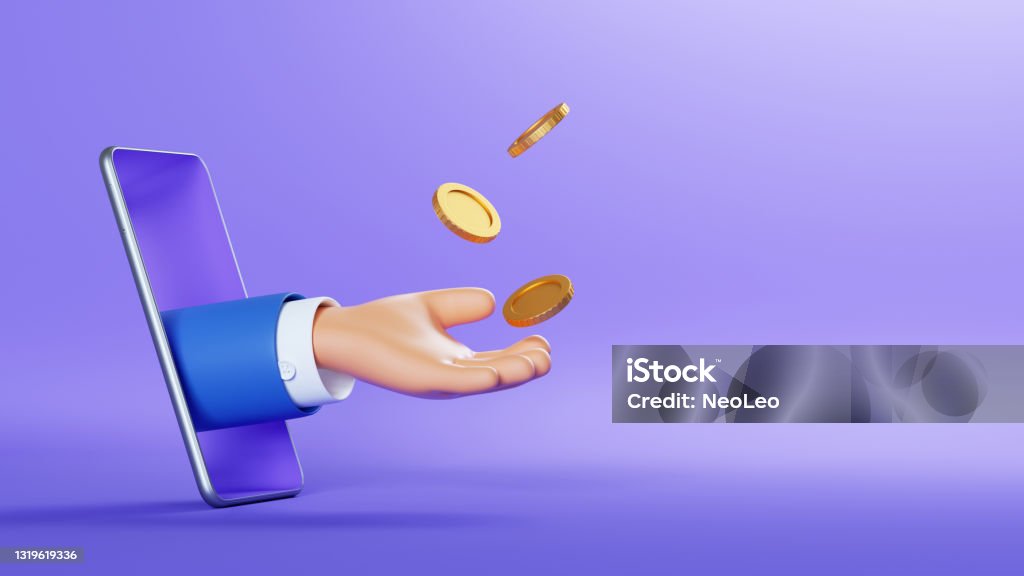